IEEE 802 October 2024Public Visibility Standing Committee Report
IEEE 802 October 2024
1
10/1/2024
802 Public Visibility SC Scope, Duties, Membership
Scope and Duties
To raise public visibility and industry awareness in timely fashion of IEEE 802 WG / TAG activities 
Develop social media content based on IEEE 802 WG / TAG activities 
LinkedIn – https://www.linkedin.com/company/ieee802 
IEEE-SA 802  - https://standards.ieee.org/featured/802/index.html 
Content 
Review Pre 802 Plenary meetings for social media messaging: PARs to be considered, Tutorials, [802.3] Call-for-Interests, New Task Force formations
Review Post 802 Plenary meetings for social media messaging: Study Group formations, IEEE 802 Position Approvals
Other 802 related material for social media messaging: Press Releases, White Paper publications, Other 802 approved news, 802 WG / TAG Activities with IEEE-SA
IEEE-SA Standards Board Related - PAR Approvals, Standards Approval, Standards Publication
Membership
Membership in the Standing Committee is open to anyone that wishes to participate (ideally at least one participant from each 802 WG and TAG)
2
2
Linkedin Report
4,895 total followers. 
Between 1/1/2024 and 29/9/2024
60,271 Impressions
1309 Reactions

Latest Posts
November meeting
Completion of 6 projects
2024 TSN/ Projects
3
New Efforts
Creation of IEEE 802 Stickers
Suggestion creation of a clean version of the milestone plaque.
Total cost around < 200 USD for 1000 highest quality credit card size stickers
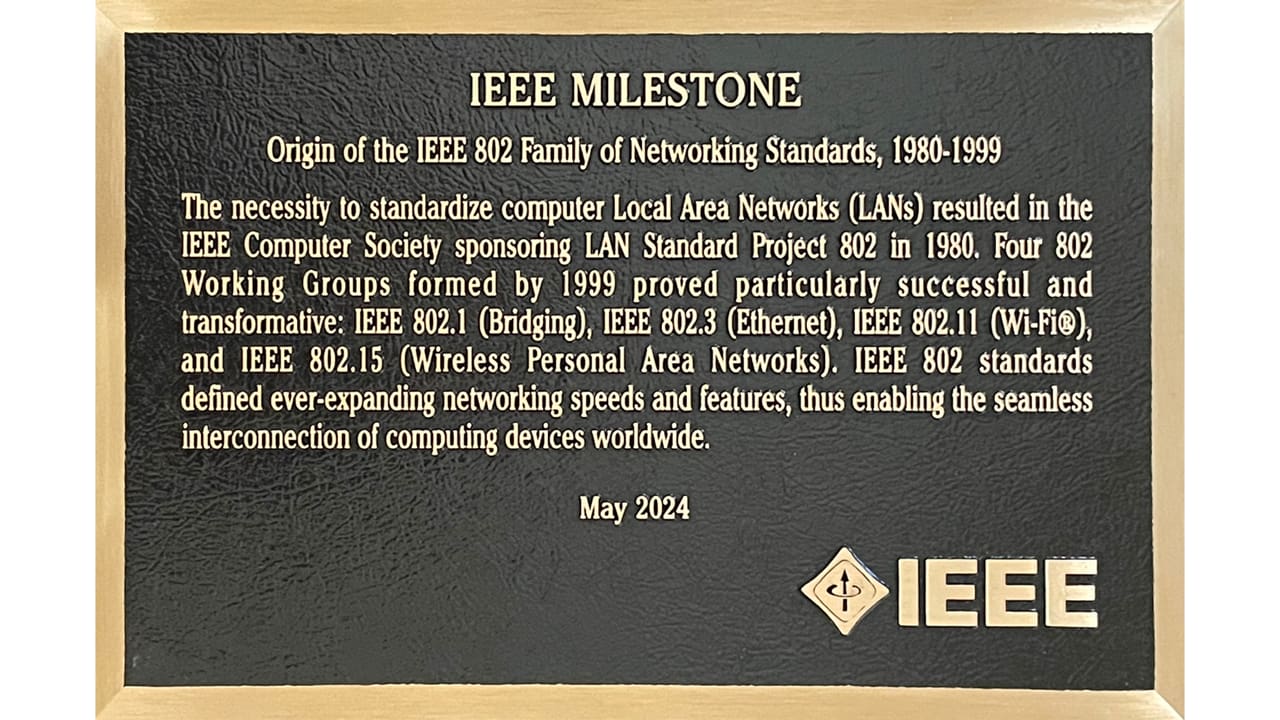 4